NASA Nerds Spring 2020 Payload
Genevieve Cooper, Max Fell, David Rodriguez, Anyell Mata, Kyle McCormick, Feras Jayyusi
System Block Diagram
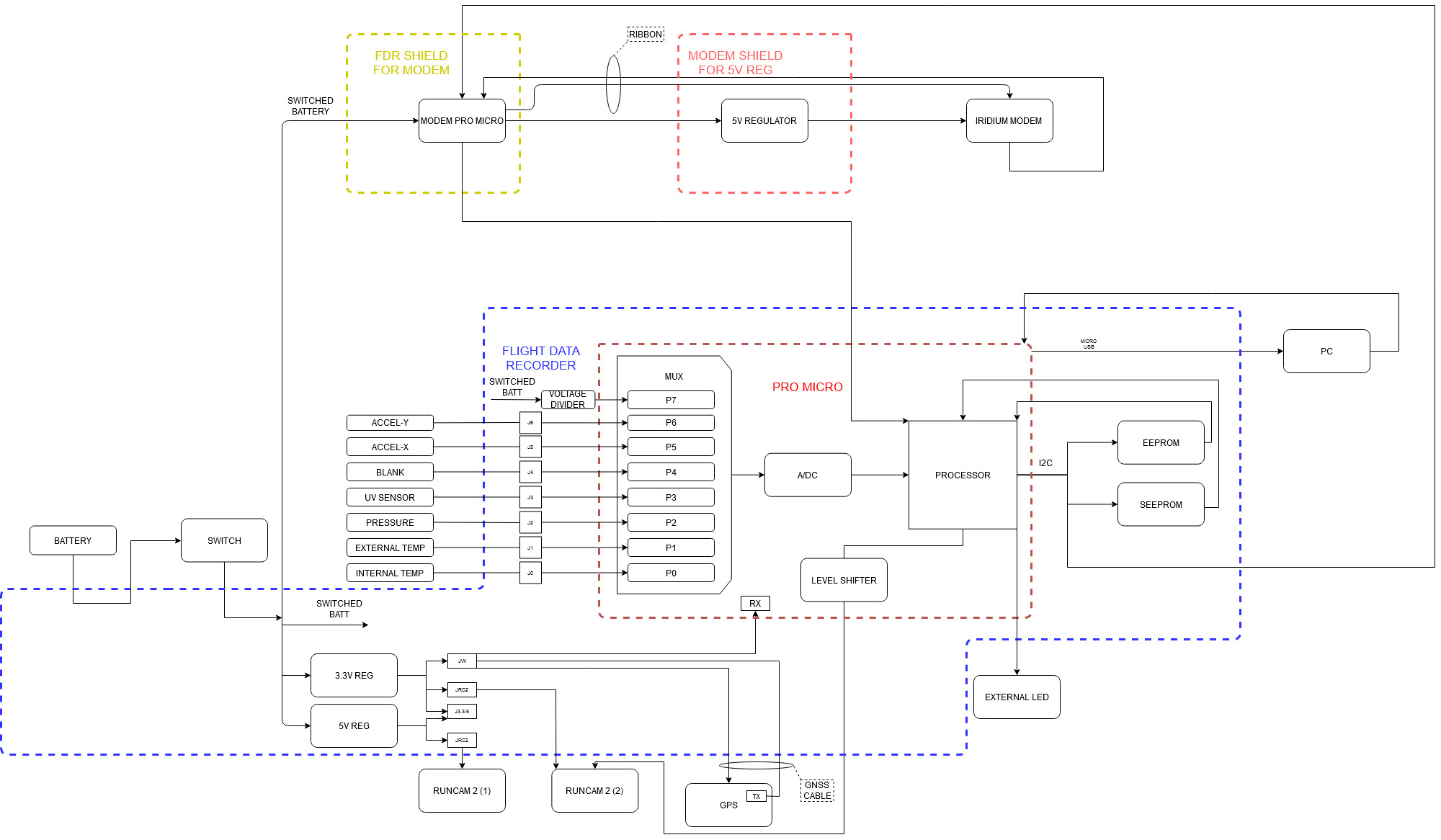 Payload Design
Shape of an octagonal prism
Symmetrical
8 sides to dedicate to individual components
Constructed with a single 20” X 30” Styrofoam sheet
Biggest issue: Accommodating for tolerance in styrofoam folds
Weight: 1.5 lbs (Including all components)
Volume:~370 in3
Opens on one of the octagon faces
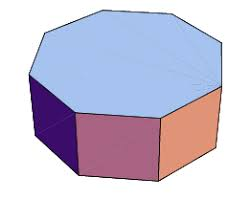 Payload Design
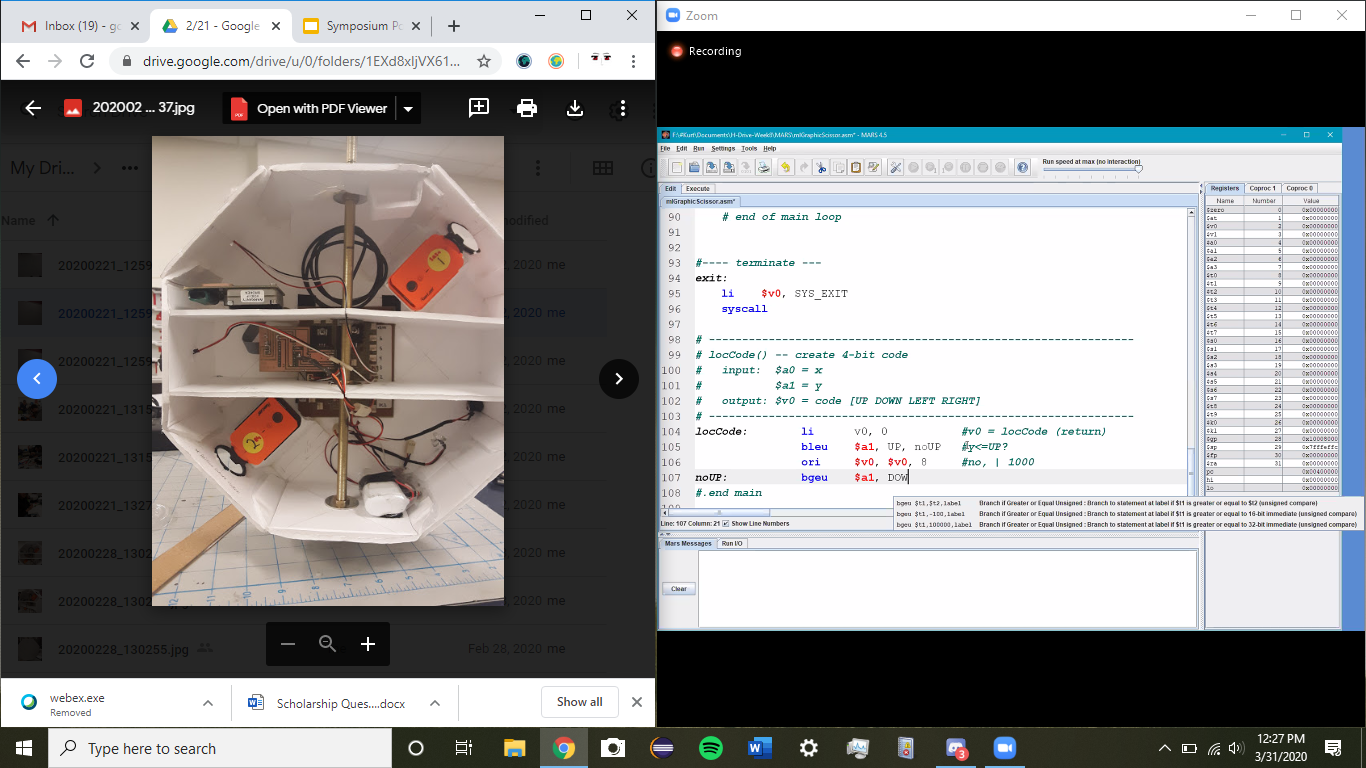 Balanced design
Flight Data Recorder placed in center
The Iridium Modem and GNSS must face the sky without obstructions
UV and external temperature sensor should be outside the payload
Shelves to separate components
Distributes heat evenly
Sensors and Components Overview
Temperature
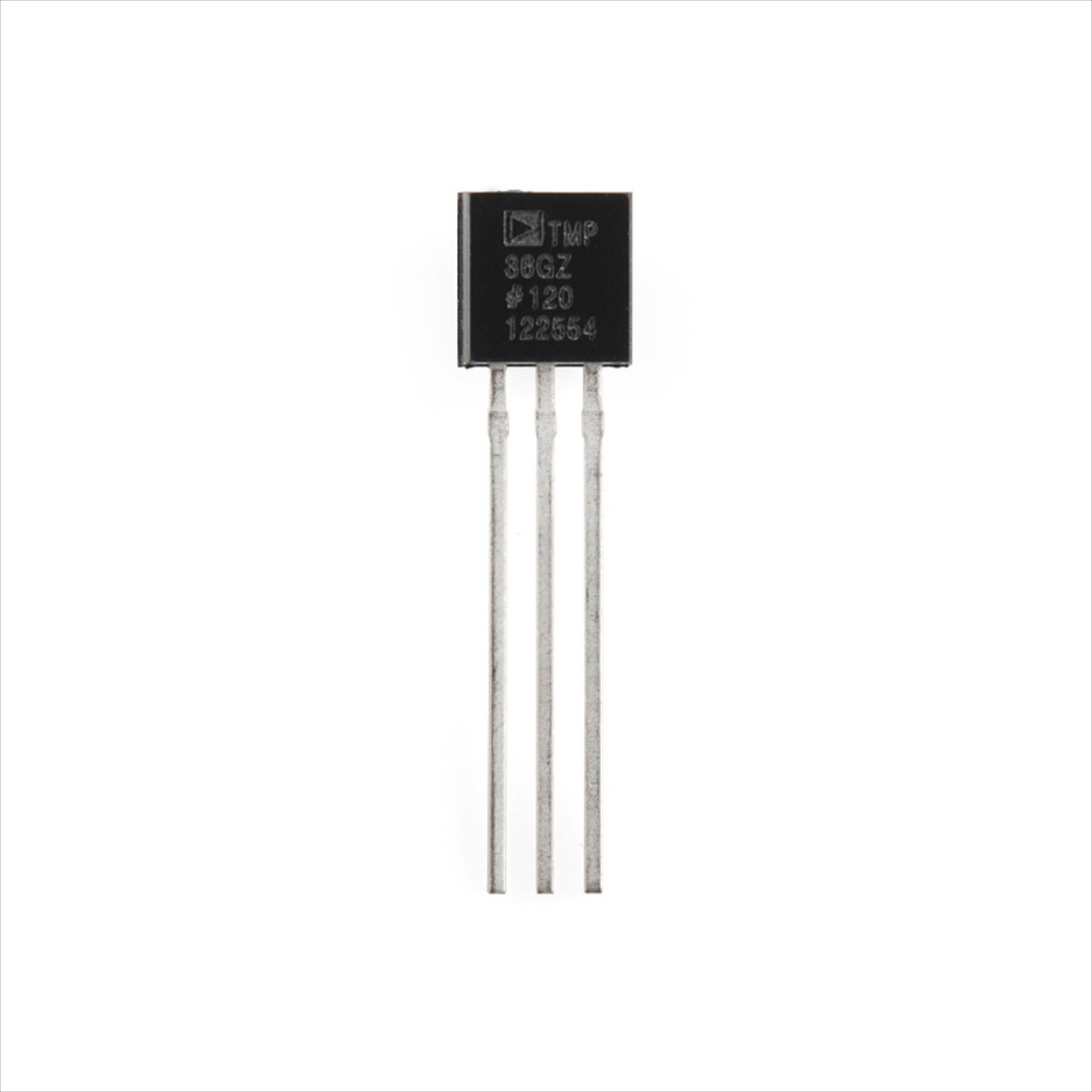 2 TMP36 Sensors
Low voltage operation (2.7V - 5.5V)
Supply Voltage: 5V
Operating Temperature Range: -55℃ - +150℃
Calibrated in Celsius
Accelerometer
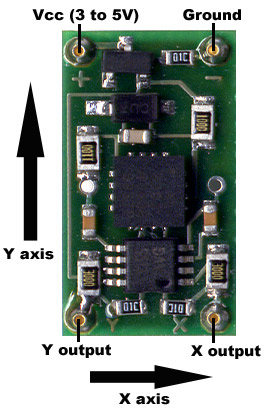 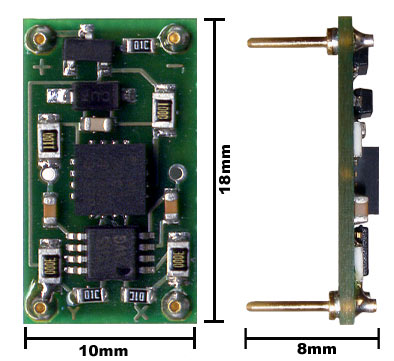 (2) DE-ACCM6G
Each sensor limited to 2-axes
Can measure up to ∓6 g
Measures acceleration and orientation
0g = ~1.66v
Analog output is proprotional to acceleration
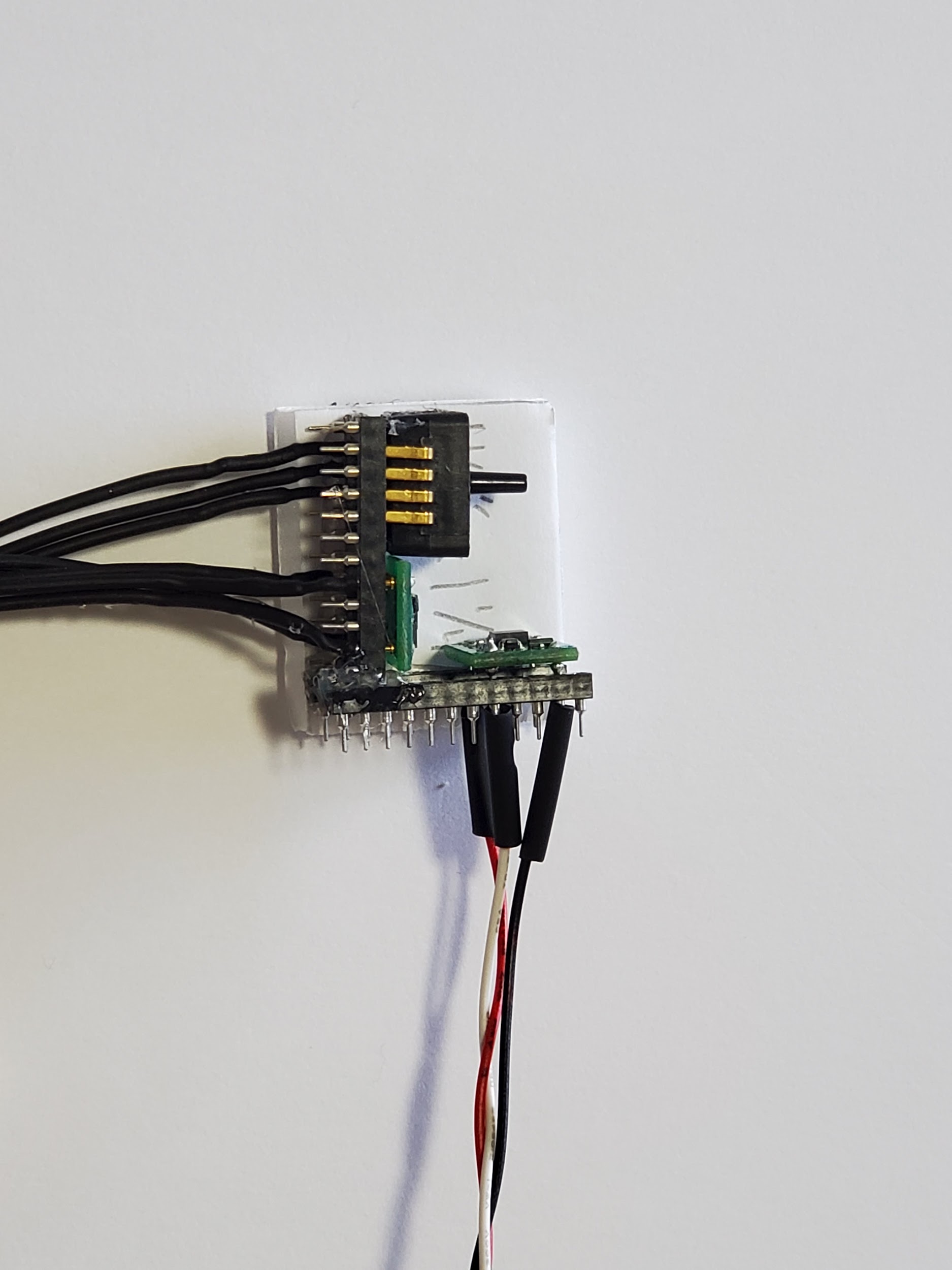 Pressure
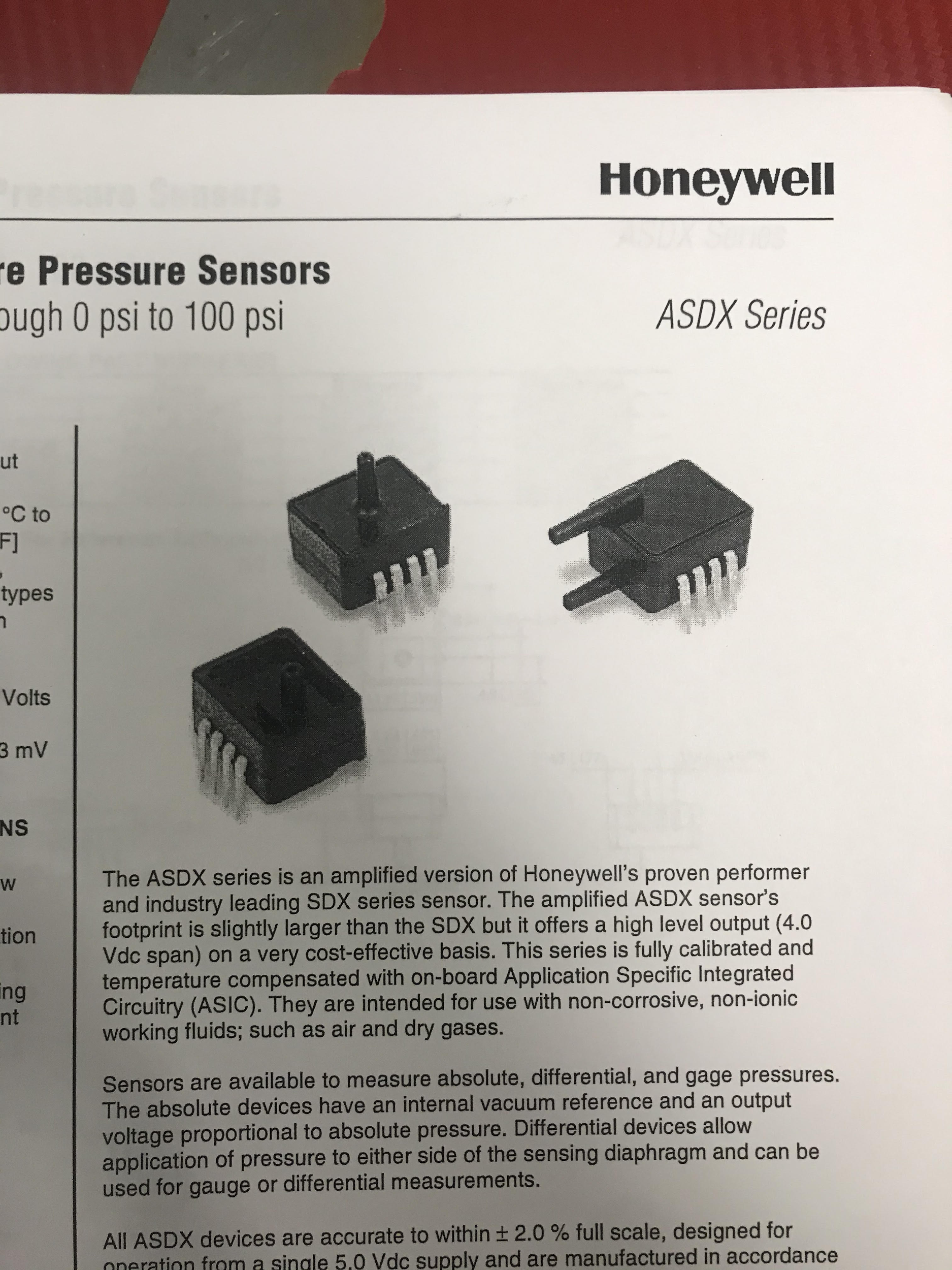 Measures the change in pressure
Measures from 0-100psi
ASDX100 Model
∓2 % error
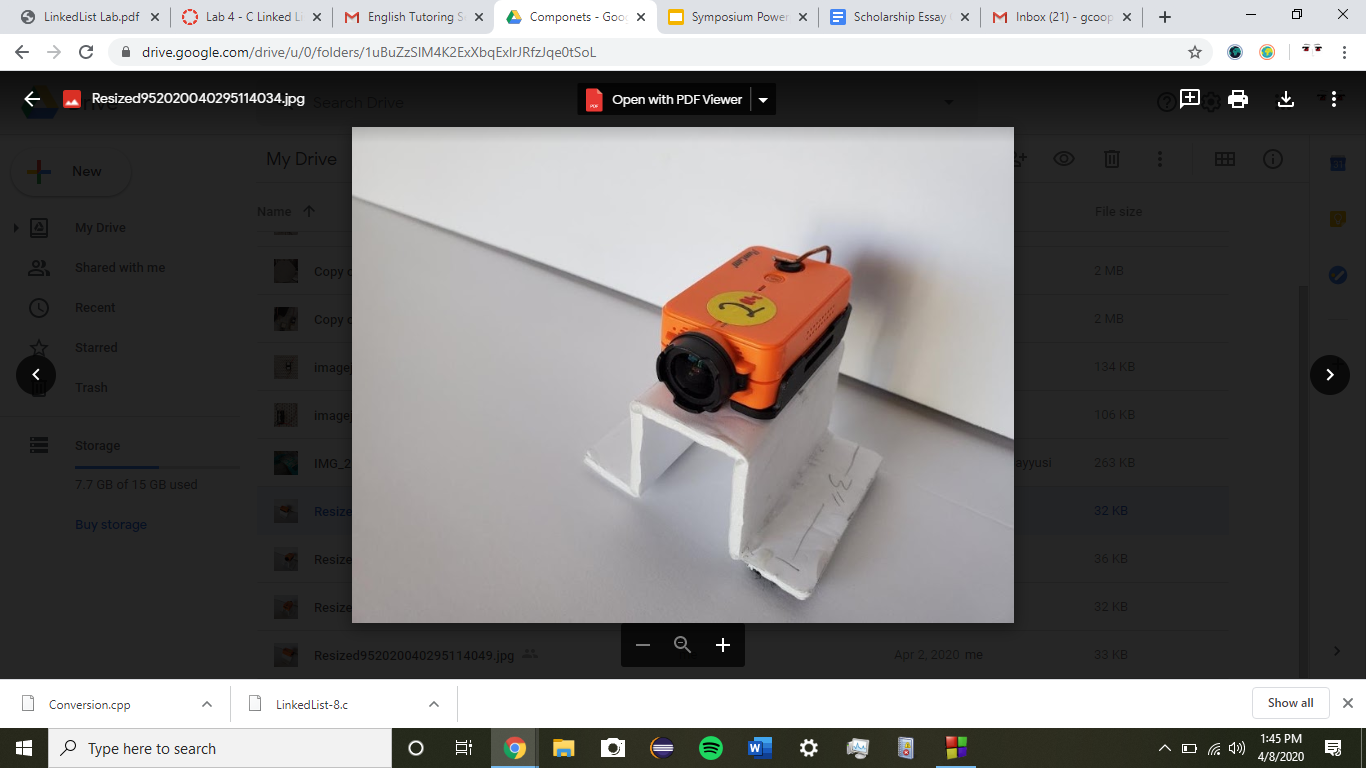 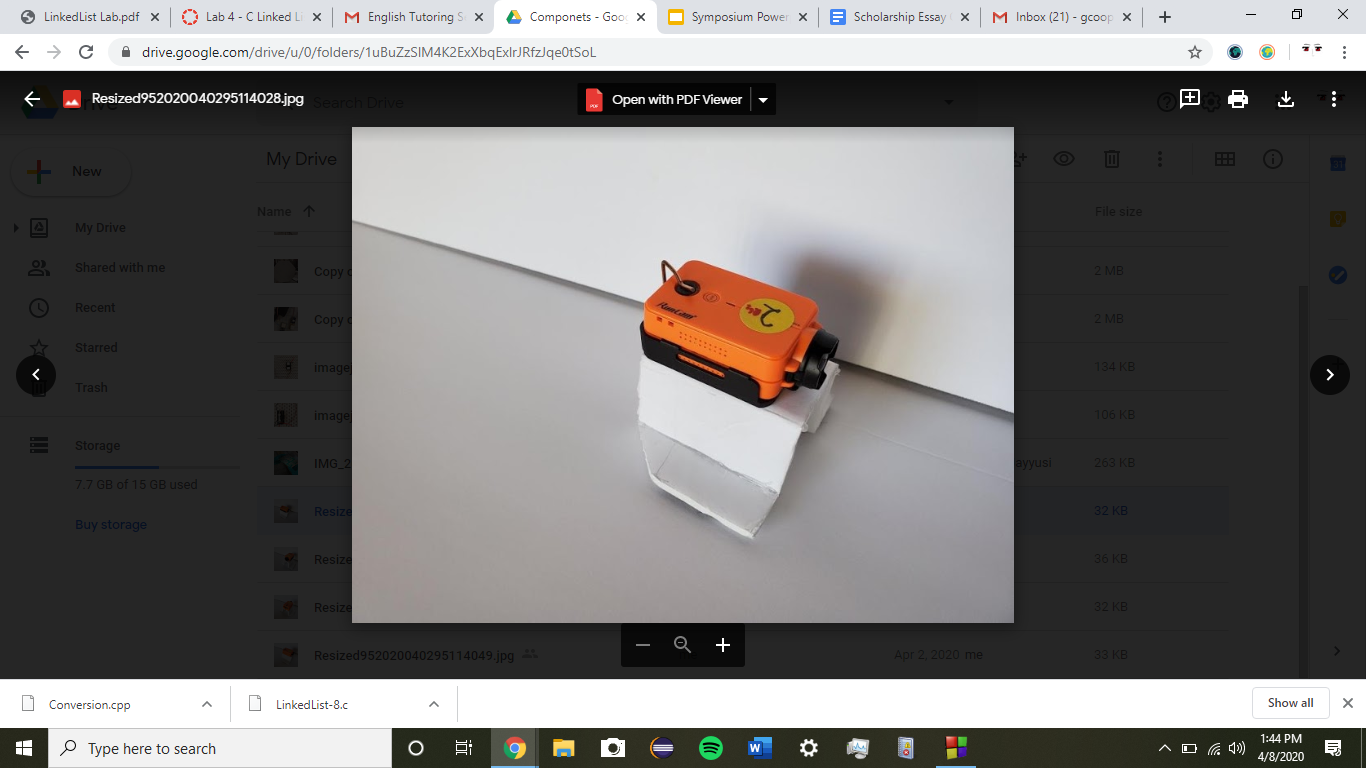 Cameras
2 RunCam 2
1 Completely controlled by arduino
Using Image Stabilization (IS)
1 Connected to power and ground ONLY
Displaying Time-Stamp
Homemade clamps using mousetrap arms
Propped up with tophat foam
Images/video accessible via MicroSD or App
Saves videos every 17 min
Needs 6V and produces heat
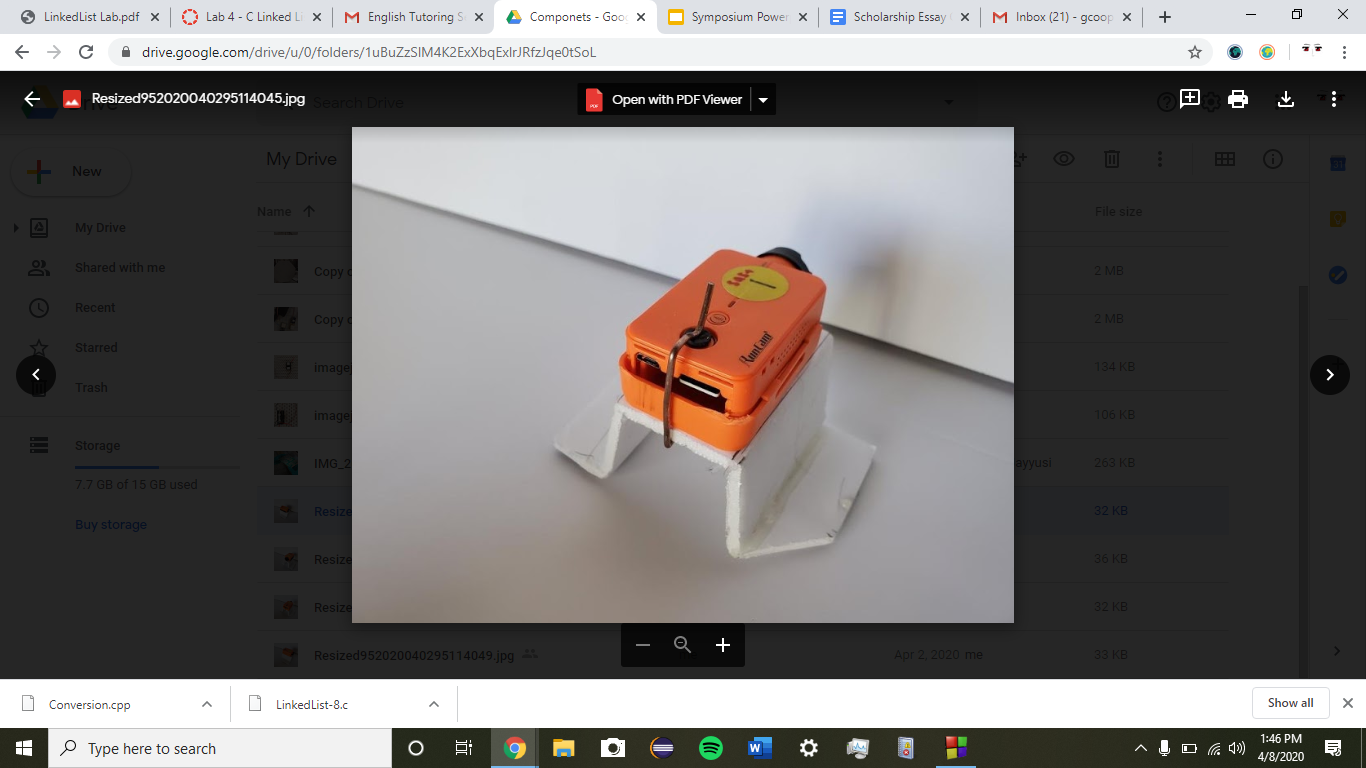 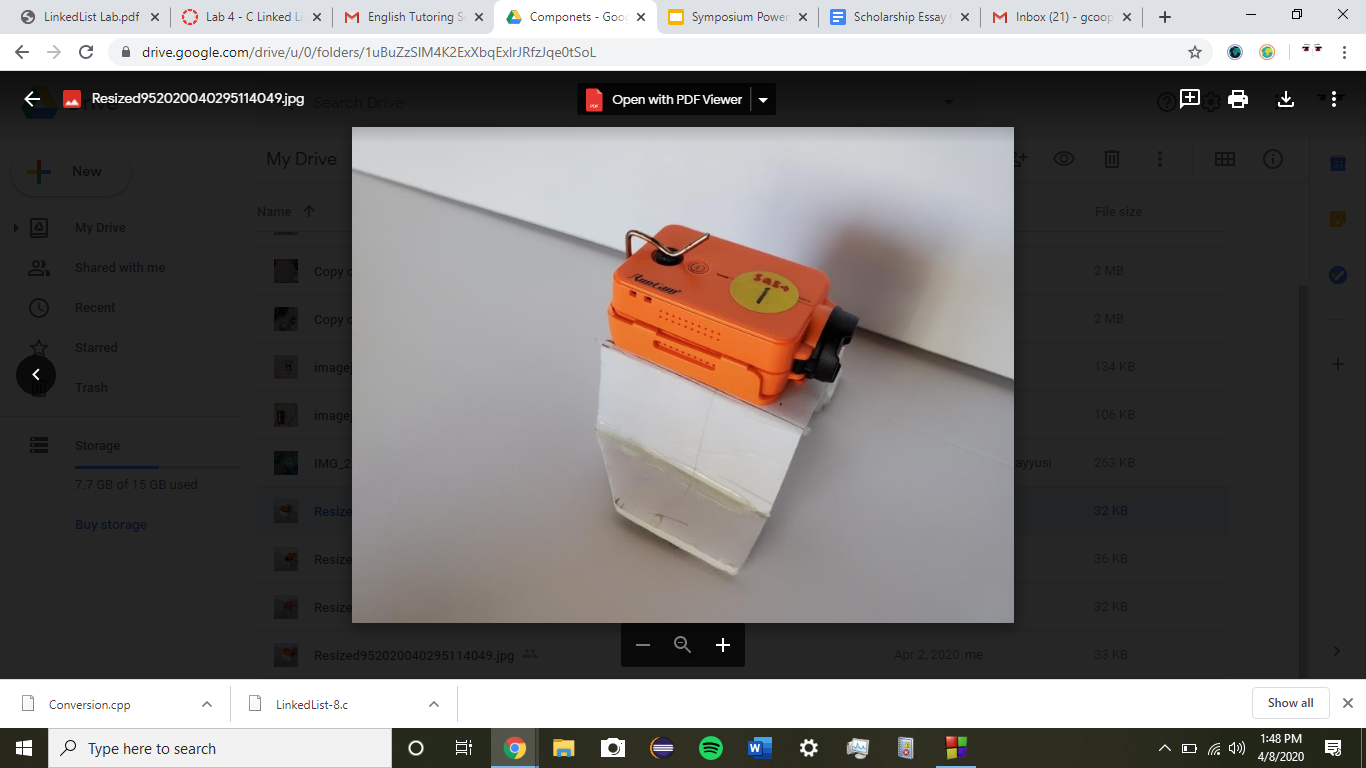 Ultraviolet
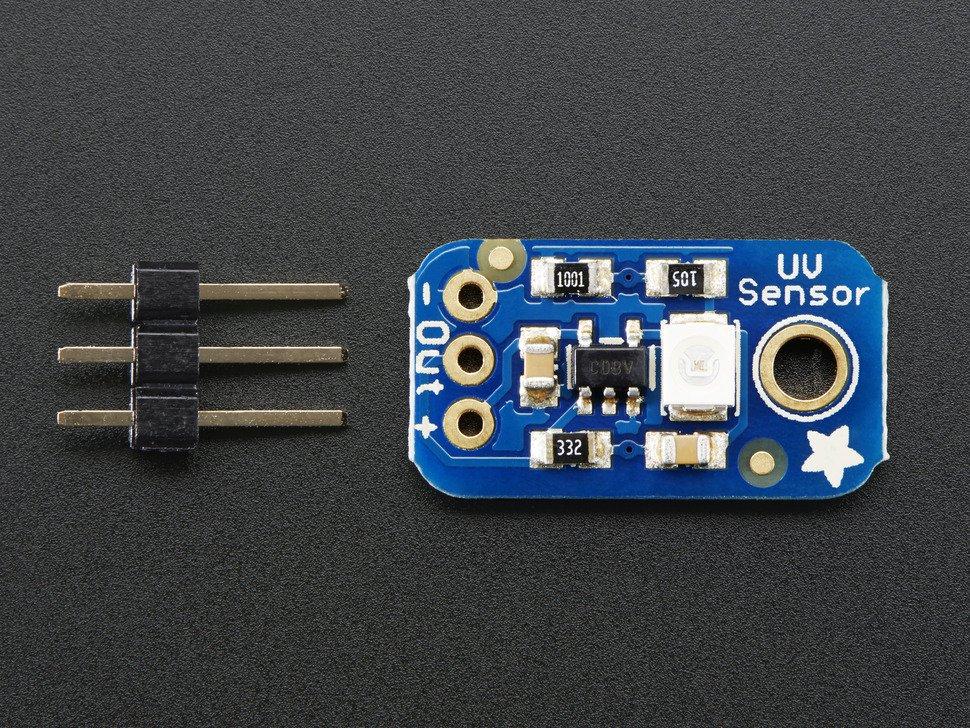 Adafruit UV Breakout 1918
Uses GUVA-S12SD photodiode
Detects 240-370nm range of light which covers UVB & most of UVA
Analogue sensor easily integrates with flight data recorder
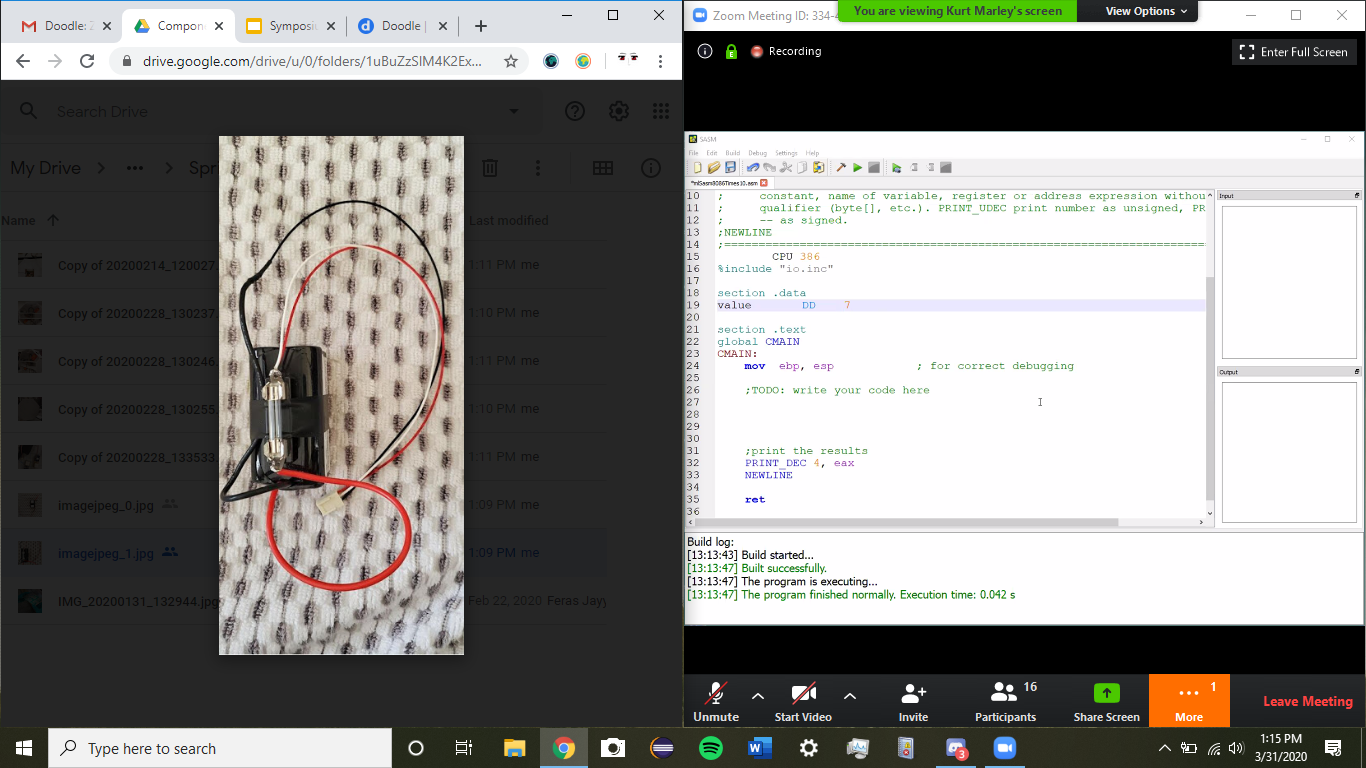 Battery
7.4V lithium ion battery 
Has a fuse 
4400mAh
Weight: 200g
Four 3.7 cells
Software Overview
Purpose of the Arduino Software was to be able to keep track of all the data and allow our sensors to function properly
To access our code, we use the Arduino IDE (this is how we programmed the GNSS and Iridium Modem)
We used a software called Tera Term to access our Flight Data Recorders menu/interface.
Software Overview
Tera Term
Arduino
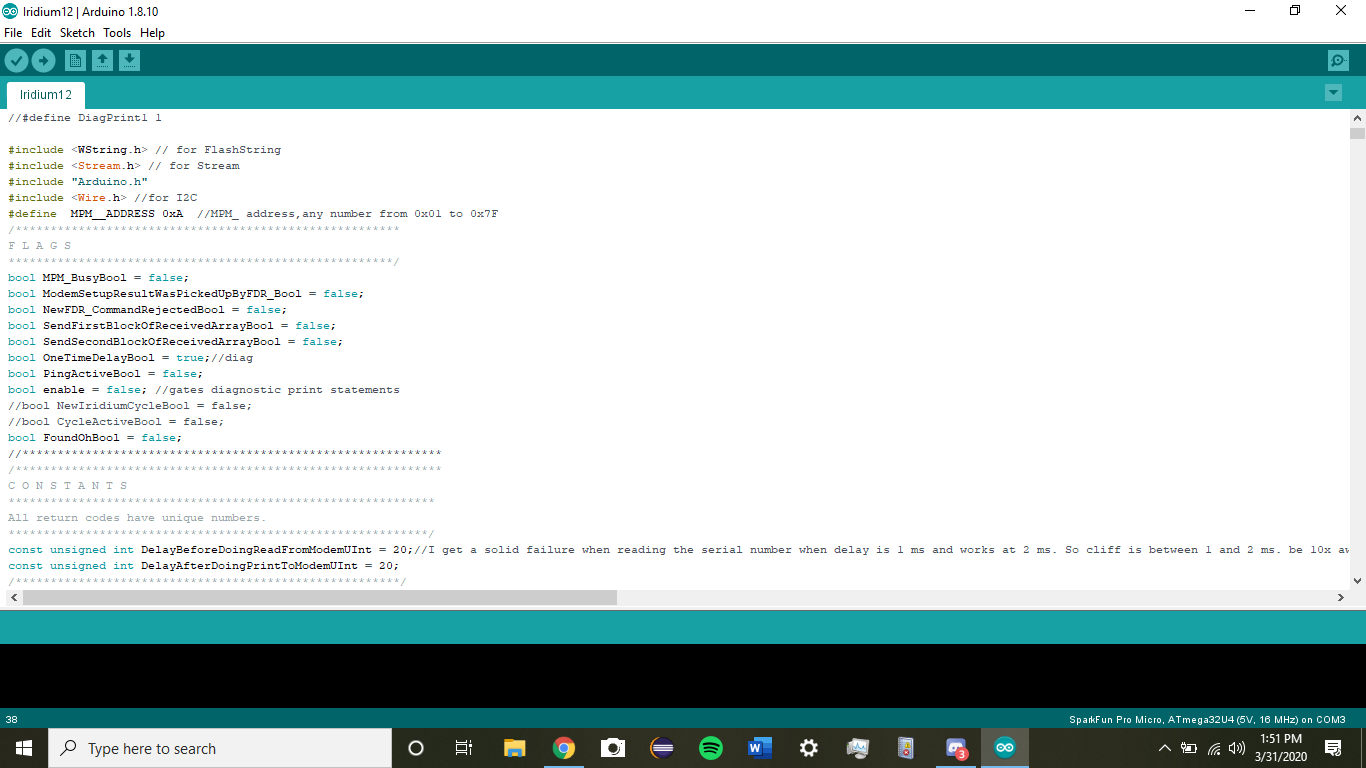 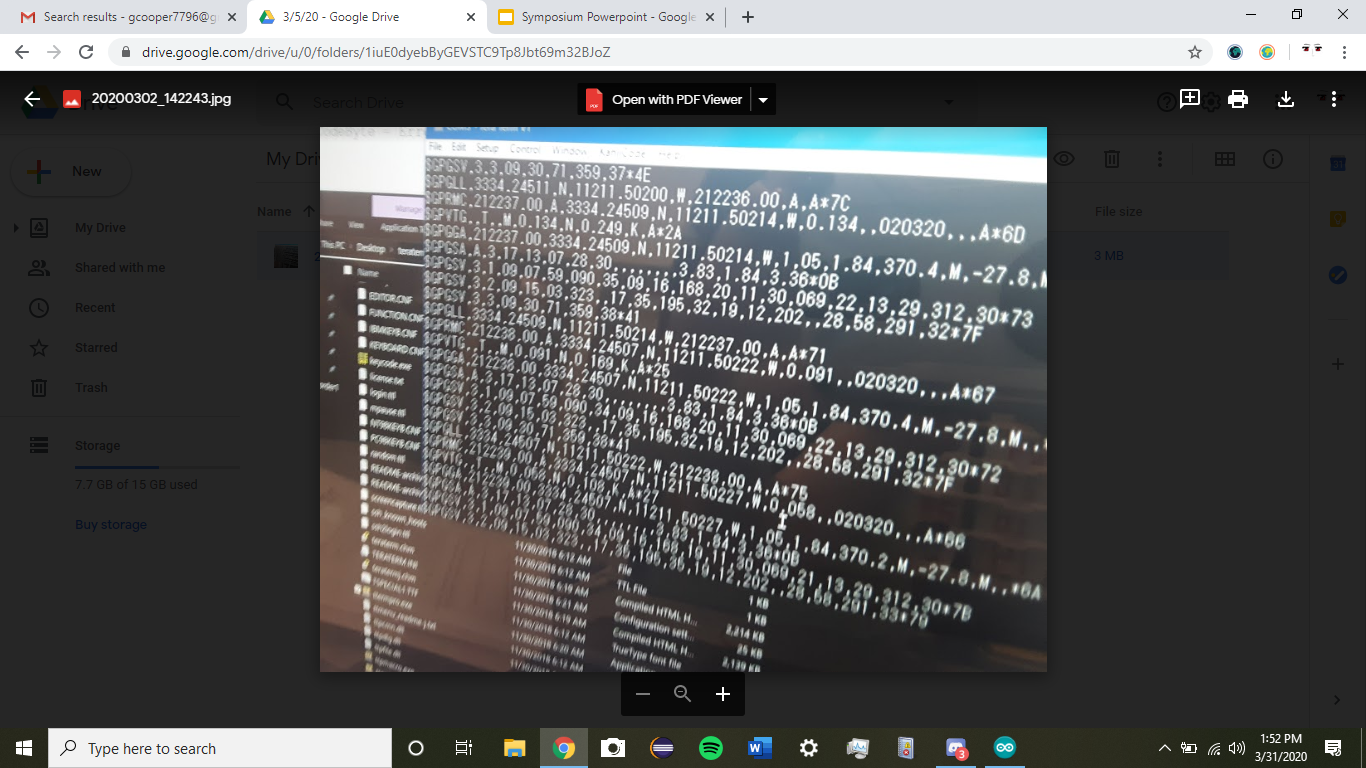 Iridium Modem
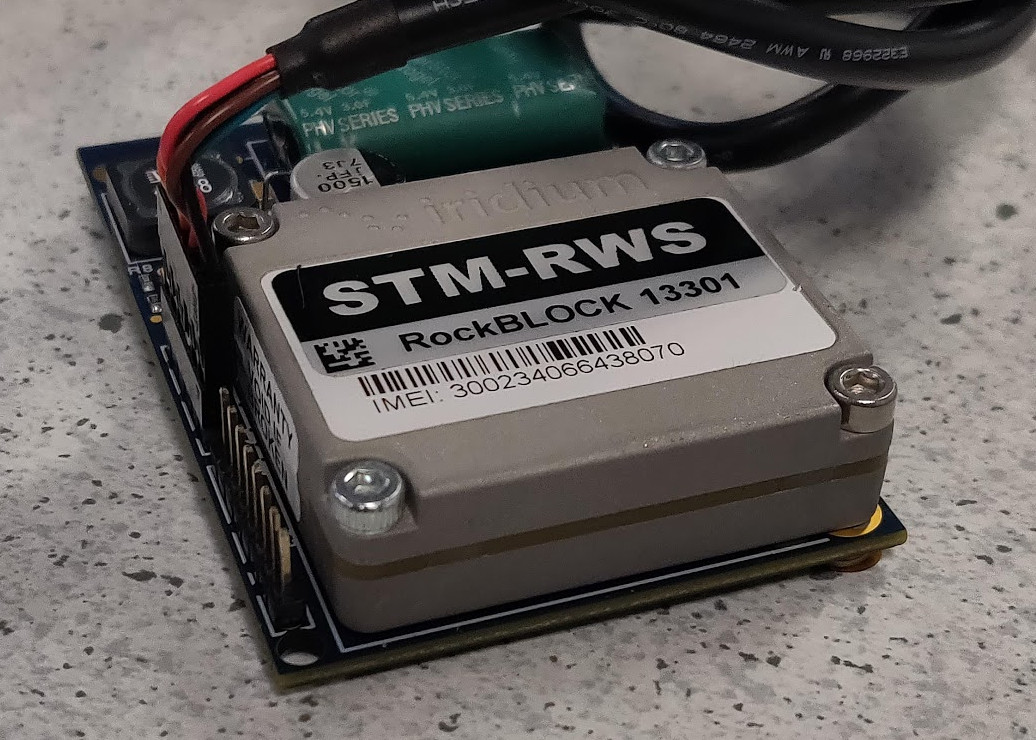 A single modem inside payload
Communicated with iridium satellites
Capable of sending 45 bytes of data at a time
Data sent from modem to an iridium satellite, which then communicates with a ground based server
Server then sends out emails to an account setup by the user
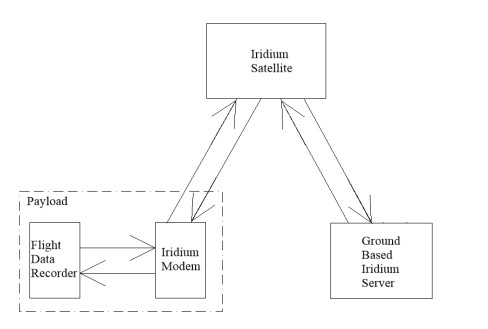 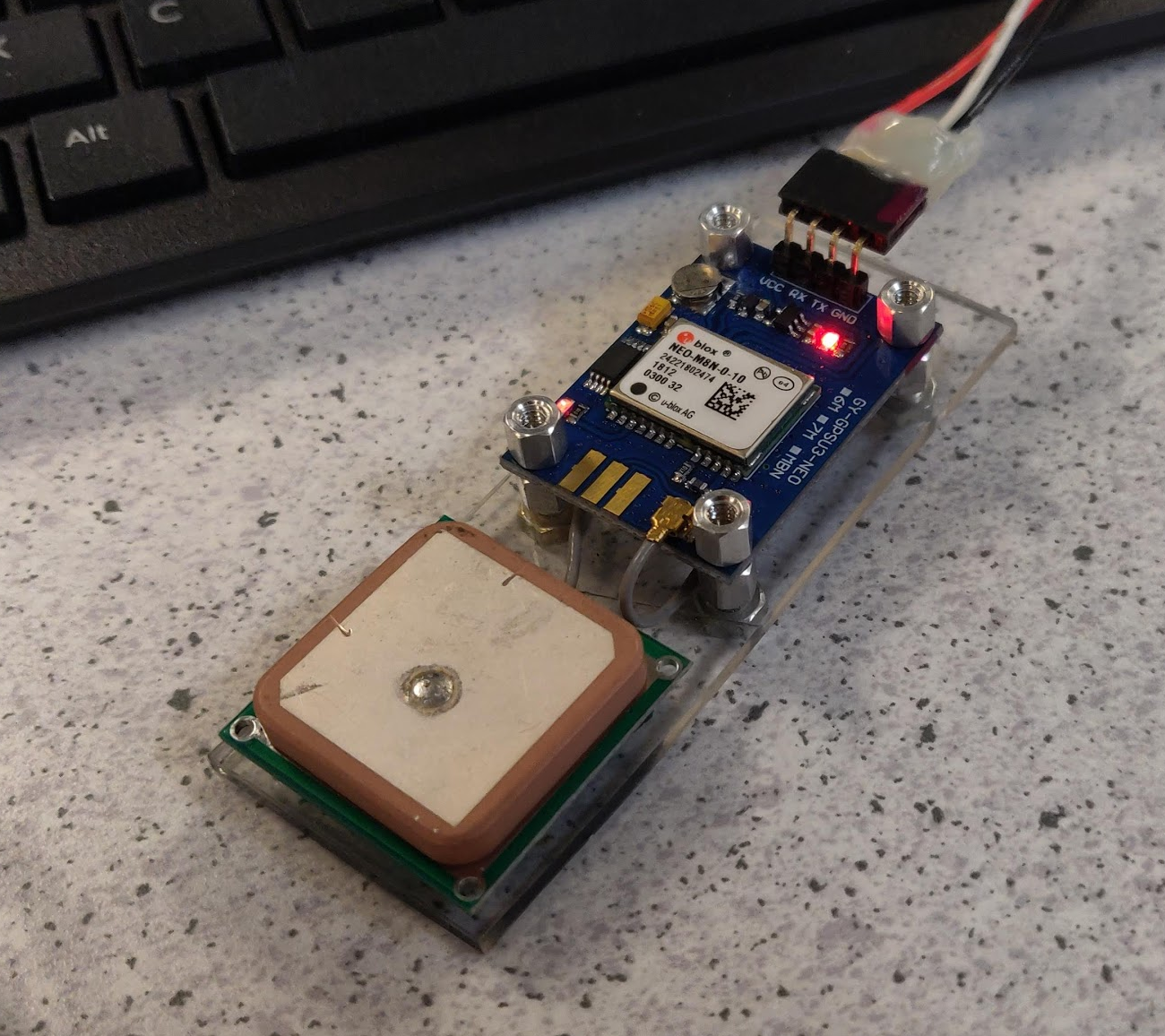 GNSS
Global Network Satellite System
GNSS data would be compared with ANSR’s GPS data
GNSS data returns a 16 byte array
The data received would then be entered into a mapping software such as Google Earth which would then show the location of the GNSS at the reported time
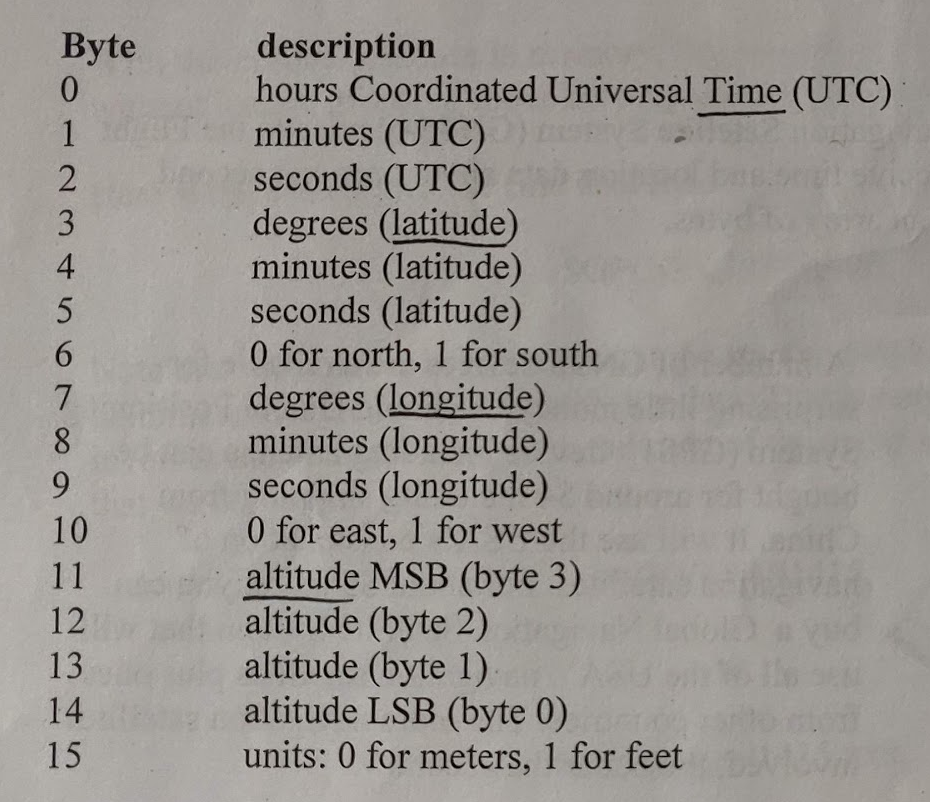 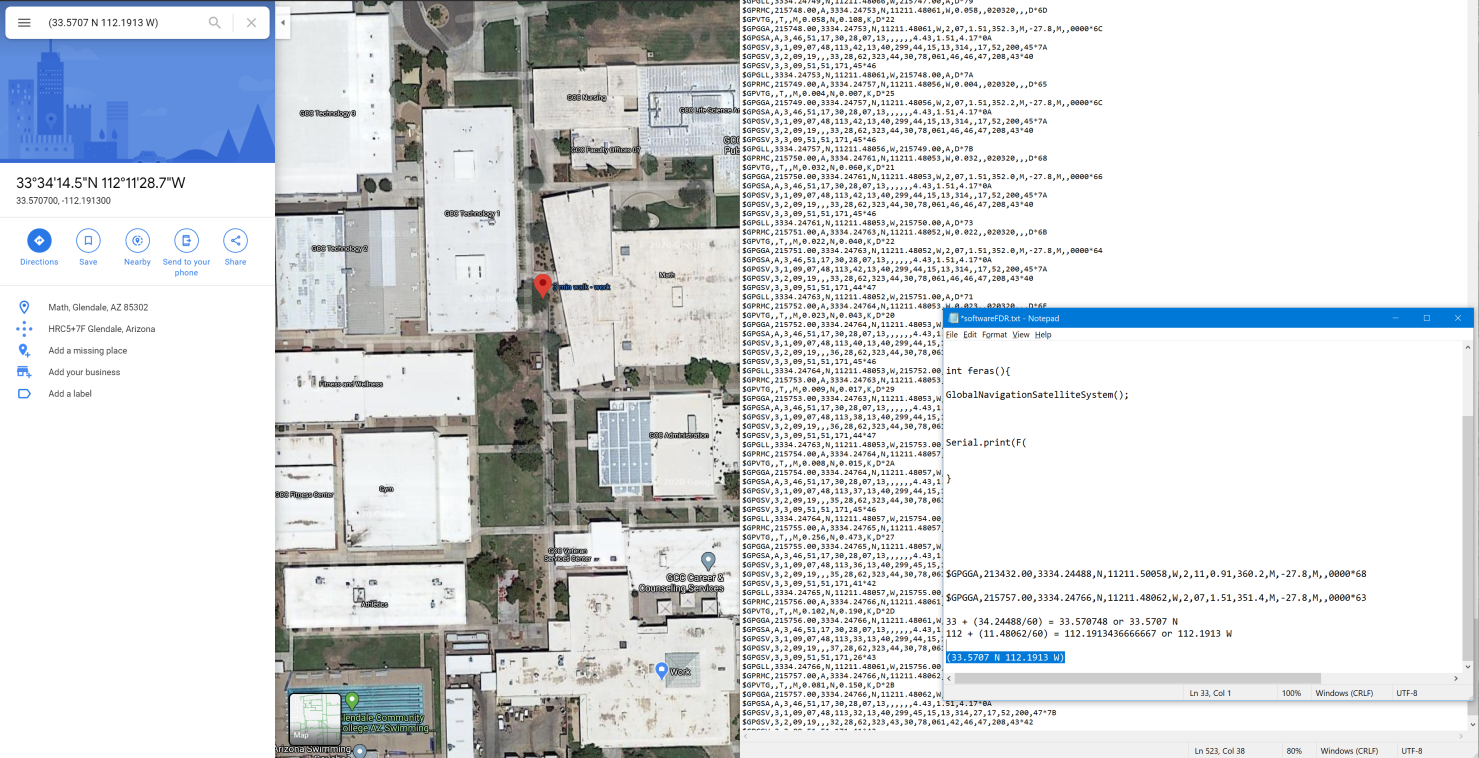 Special Thanks:
Check out our website: 		https://nasanerds.weebly.com/